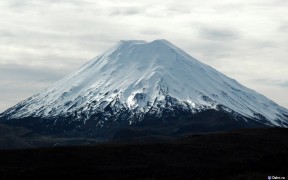 Вулканы
Подготовила: Осина Виктория Анатольевна, воспитатель 1 кв. категории МБДОУ «ДСОВ «Семицветик» п. Андра, ХМАО-Югра
Материал для одноименного конспекта НОД для детей 6-7 лет
Черный песок – измельченная застывшая лава
Гранулы черного песка.  Можно увидеть частицы стекла, образовавшегося в следствии воздействия высокой температуры на песок.
Ключевская сопка, Камчатка.
Действующий вулкан возрастом не более 7000 лет. В диаметре 15 км, высота 4,5 км, диаметр кратера 600 м. Извергается 1 раз в 5-6 лет. Является высшей точкой Камчатки. Угол наклона горы 33 градуса.
Эльбрус – спящий вулкан.ВЕЧНАЯ ГОРА
Эльбрус — это целый мир: его ледники питают реки, в недрах зарождаются минеральные воды, а у подножия создается особый микроклимат Приэльбрусья.
Потухший вулкан Приморья
Долина потухших вулканов. Армения.
В кратере потухшего вулкана собирается вода и образуются озера. А подножия со временем порастают растительностью.
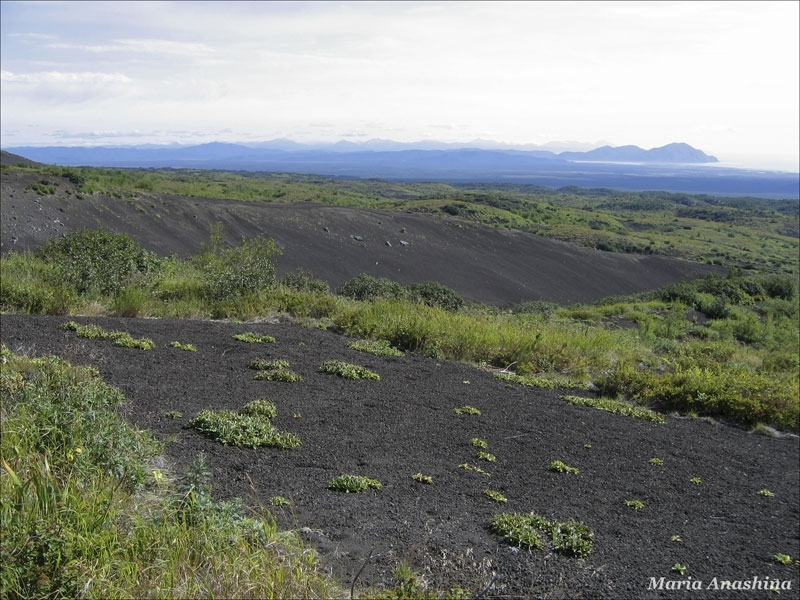 Вопросы детям
Растительность у подножия вулкана
Кратер потухшего вулкана
Самый поросший растительностью потухший вулкан. Китай.
Что это?
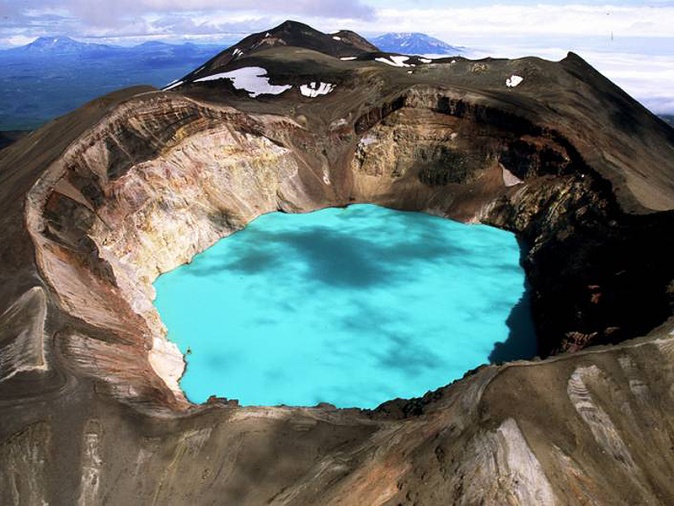 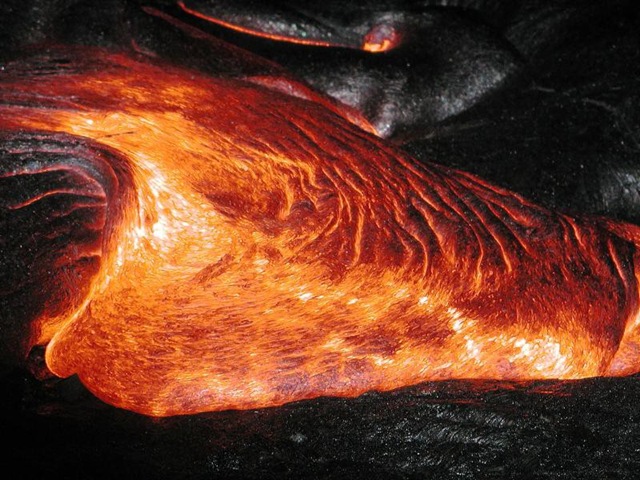 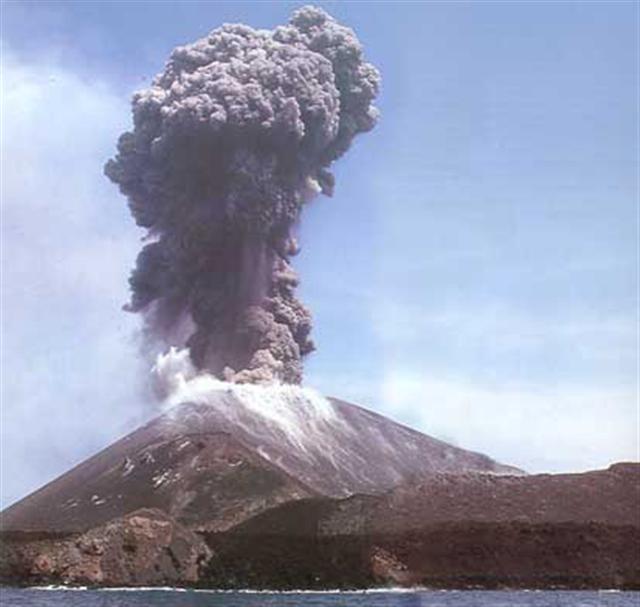 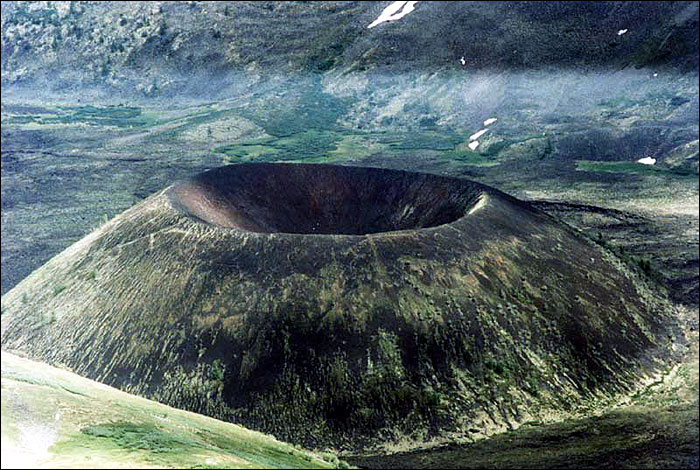